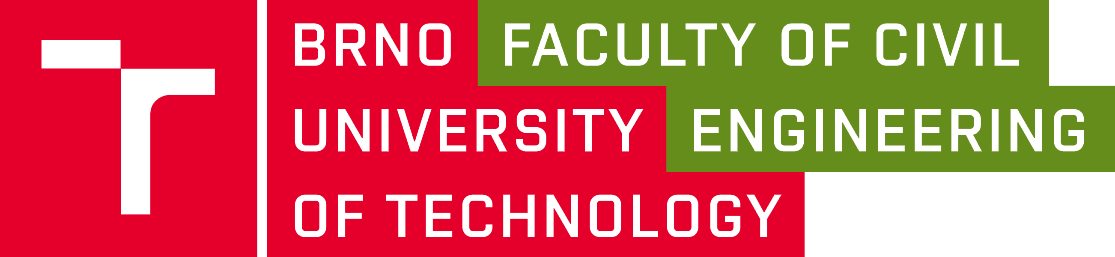 Cross-section properties II
BOA001
Ing. Martin Vild, Ph.D.
9/2024
Presenting
Ing. Martin Vild, Ph.D.

IDEA StatiCa – Product Owner
FCE BUT – Assistant professor

Research:
Steel connections
Finite element analysis

Scopus Author ID: 56188615700

Committee member:
CEN/TC 250/SC 3/WG 8 "Evolution of EN 1993-1-8 - Joints and connections“
ECCS TC10 “Structural Connections”
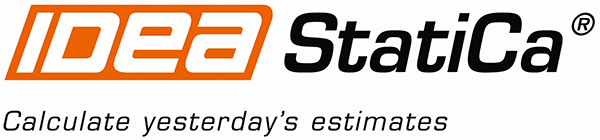 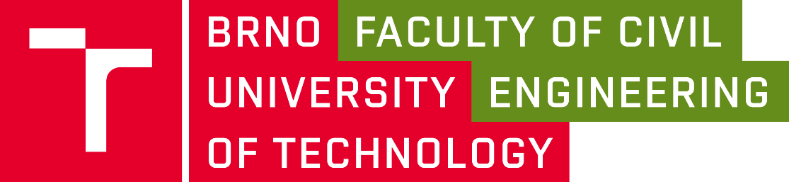 Website:
https://www.fce.vutbr.cz/KDK/vild.m/

email: martin.vild@vutbr.cz

Office: C203
Consultations:
Thursday 10–11
Content
Cross-section properties
Overview
Coordinate systems
Torsion
Hollow section
Open section
Buckling
Computational model
Perspective of a structural engineer
Cross-section properties
Cartesian coordinates
PILGR, M. Konstrukce a dopravní stavby. Pracovní verze příkladů do cvičení rozpracovaných podle národních norem ČSN [online]. Brno: 2006, 76 s
Sectorial coordinates
PILGR, M. Konstrukce a dopravní stavby. Pracovní verze příkladů do cvičení rozpracovaných podle národních norem ČSN [online]. Brno: 2006, 76 s
Principal coordinate system
Example
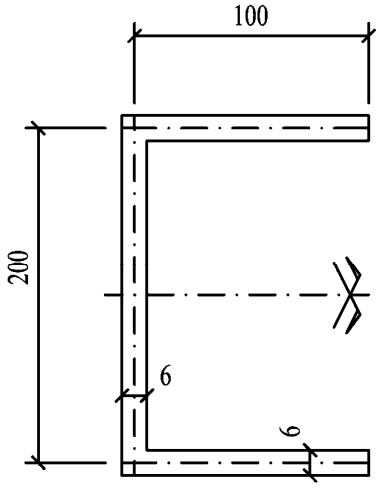 [mm]
Calculate 
Area 
Location of center of gravity
Draw principal axes
PILGR, M. Konstrukce a dopravní stavby. Pracovní verze příkladů do cvičení rozpracovaných podle národních norem ČSN [online]. Brno: 2006, 76 s
Deviation moment
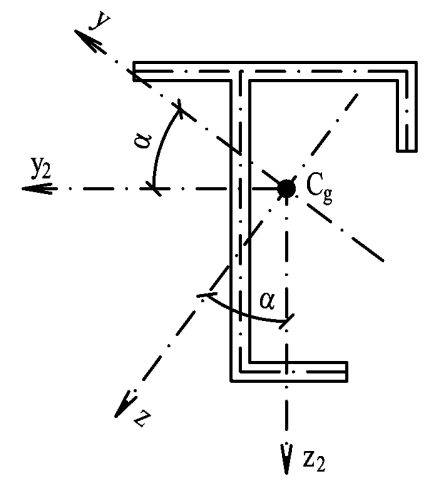 PILGR, M. Konstrukce a dopravní stavby. Pracovní verze příkladů do cvičení rozpracovaných podle národních norem ČSN [online]. Brno: 2006, 76 s
Sectorial product moment
Radius of gyration
Polar moment of inertia
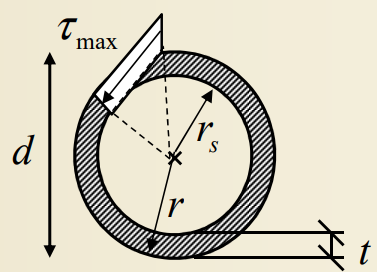 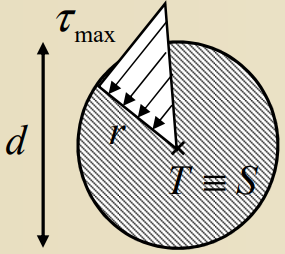 http://fast10.vsb.cz/michalcova/Pruznost16_komb/K_02_16_krouceni%20teorie.pdf
Torsion constant
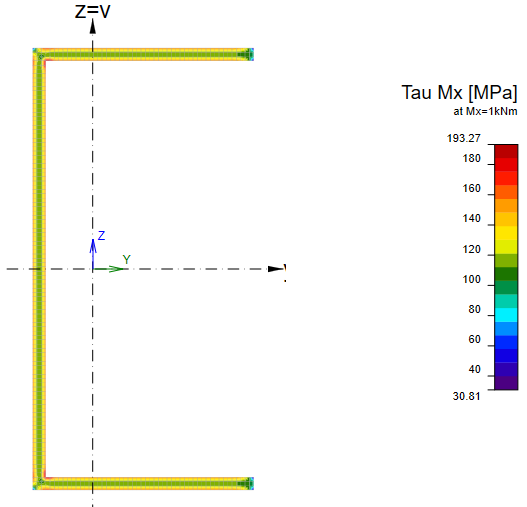 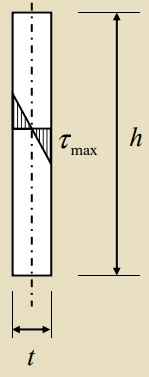 Center of shear
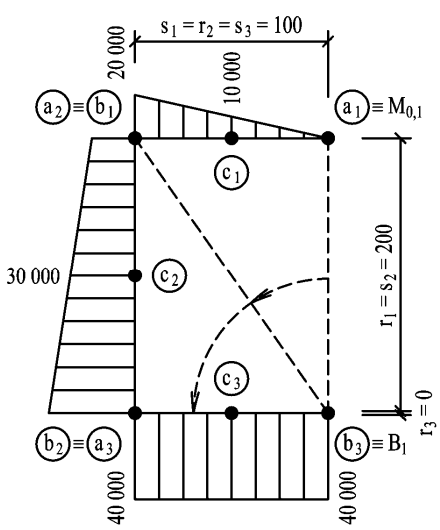 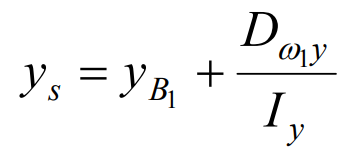 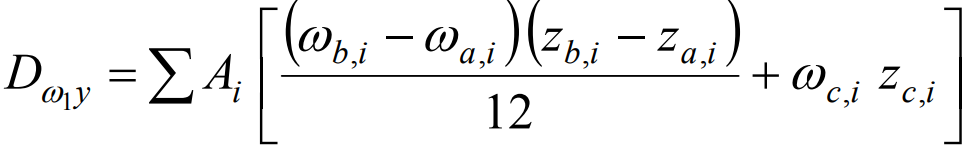 Center of shear
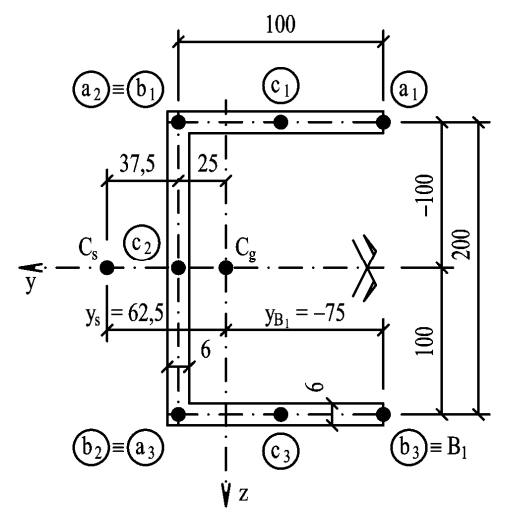 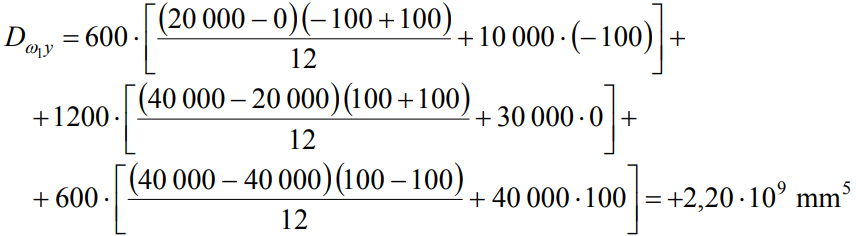 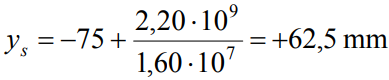 Principal sectorial coordinates
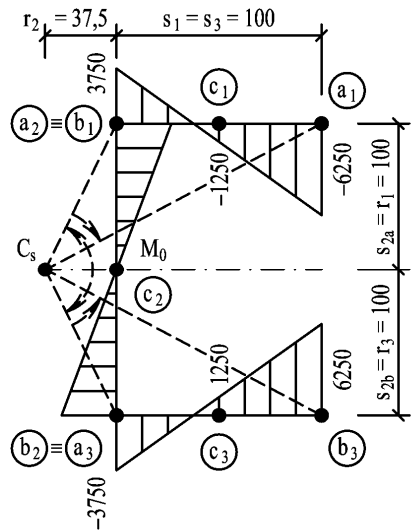 Sectorial first moment



Warping constant
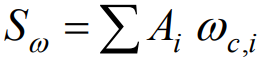 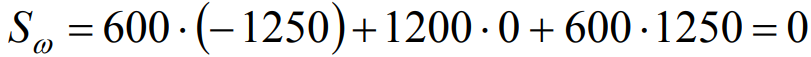 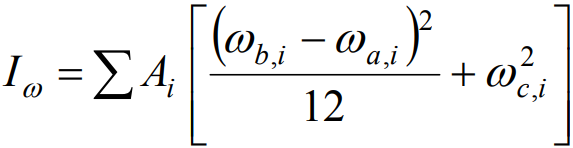 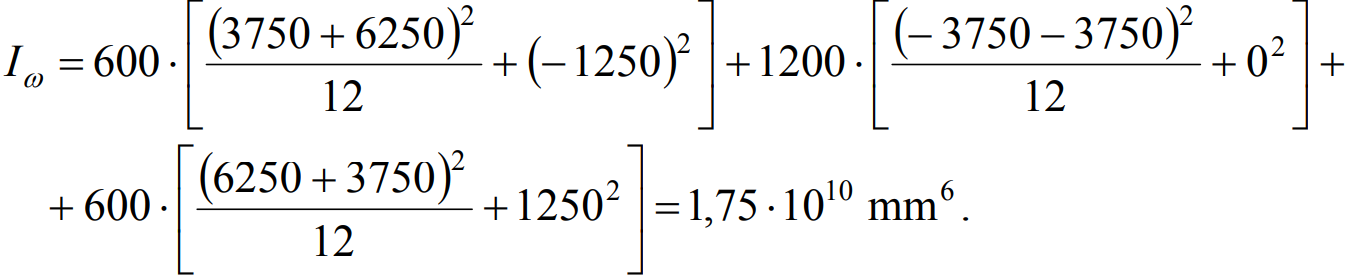 Load – Torsion
Load passes through center of shear → No torsion
Load through center of shear
Load through center of gravity
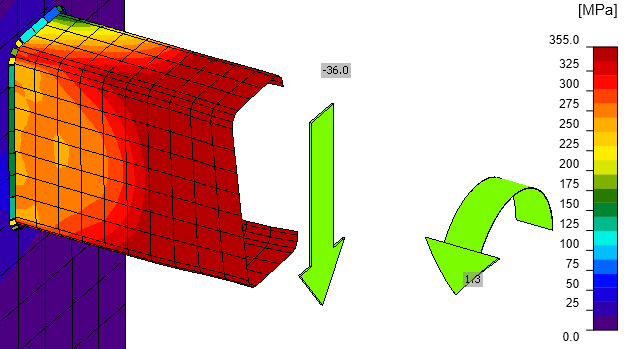 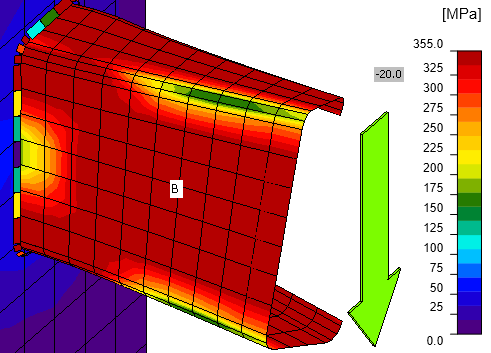 Torsion – warping
Normal stress due to warping

			[MPa]
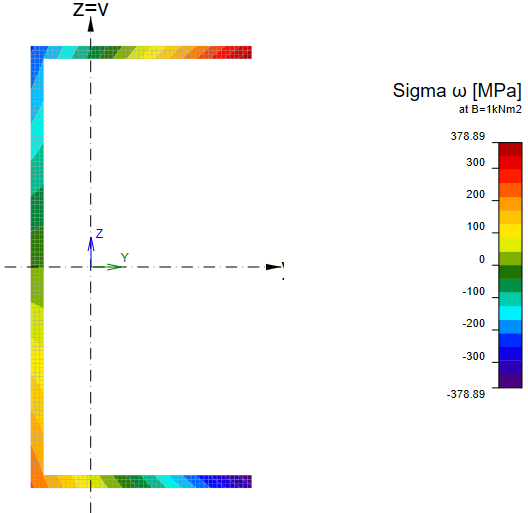 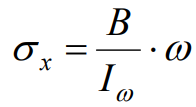 Torsion
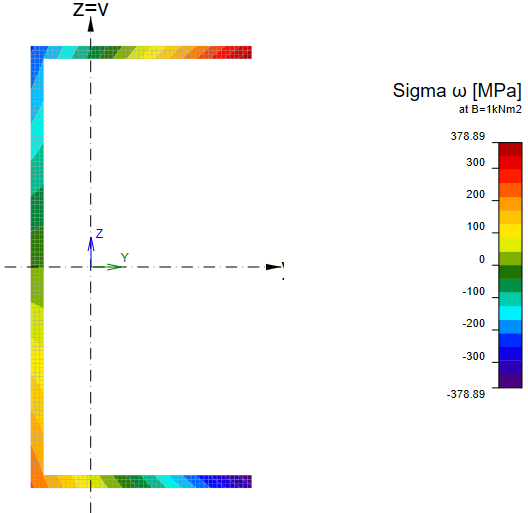 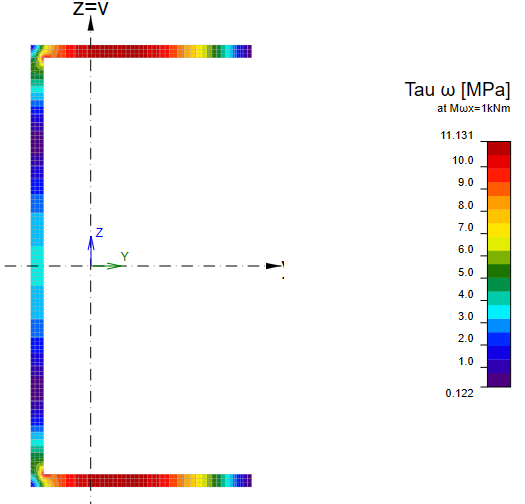 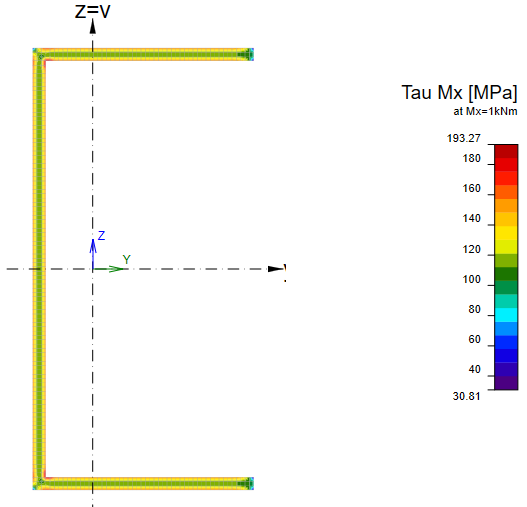 Composite steel-concrete
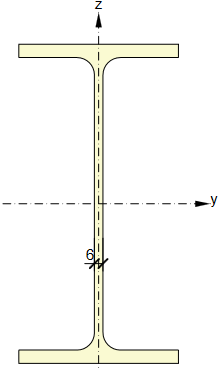 https://theconstructor.org/structural-engg/steel-concrete-composite-beams/6912/
Buckling
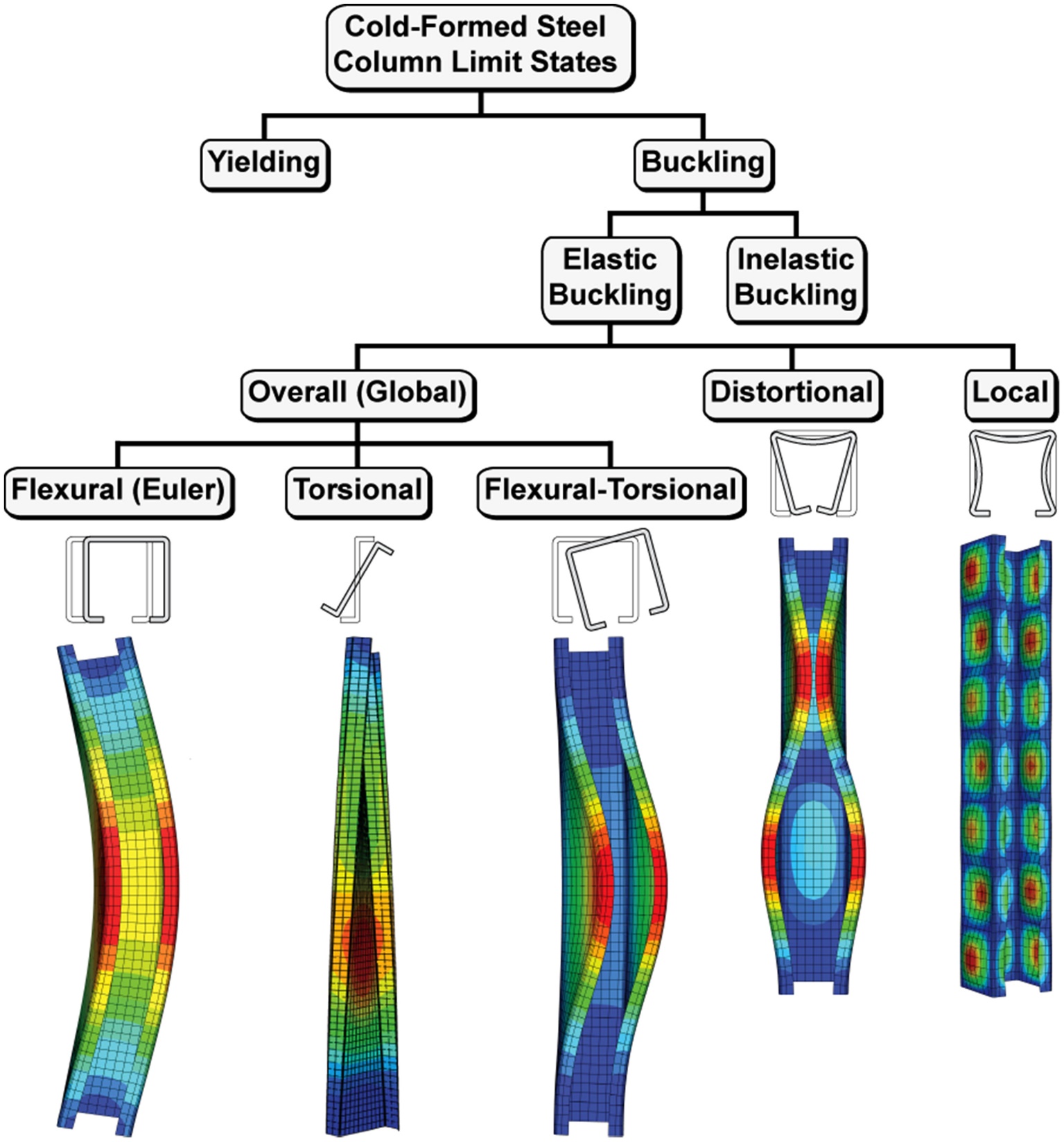 Computational model
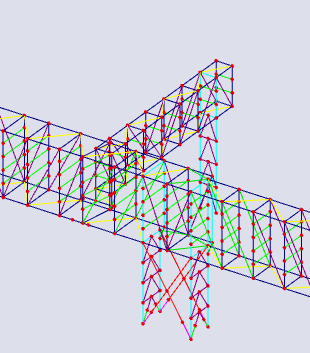 Structural engineer must:
Know structural systems
Know design procedures
Know failure modes
Estimate results – cross-sections
Check computational model by simple surrogate models
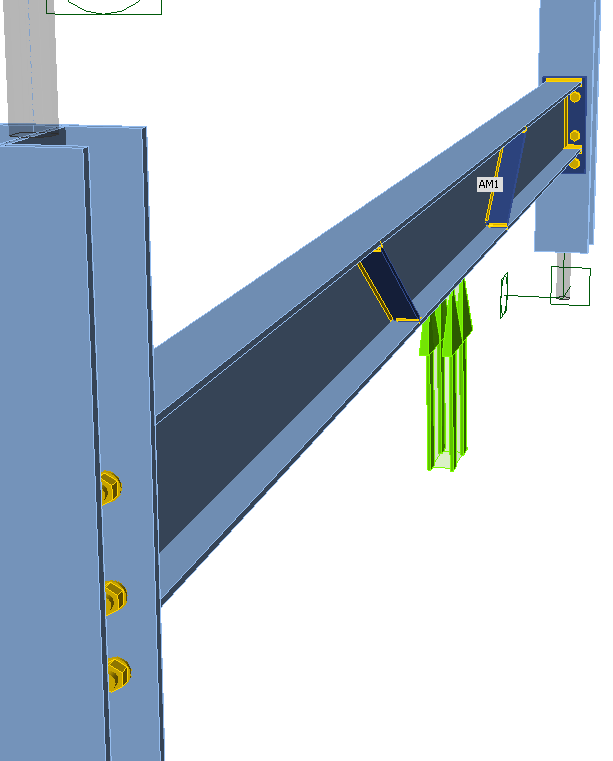 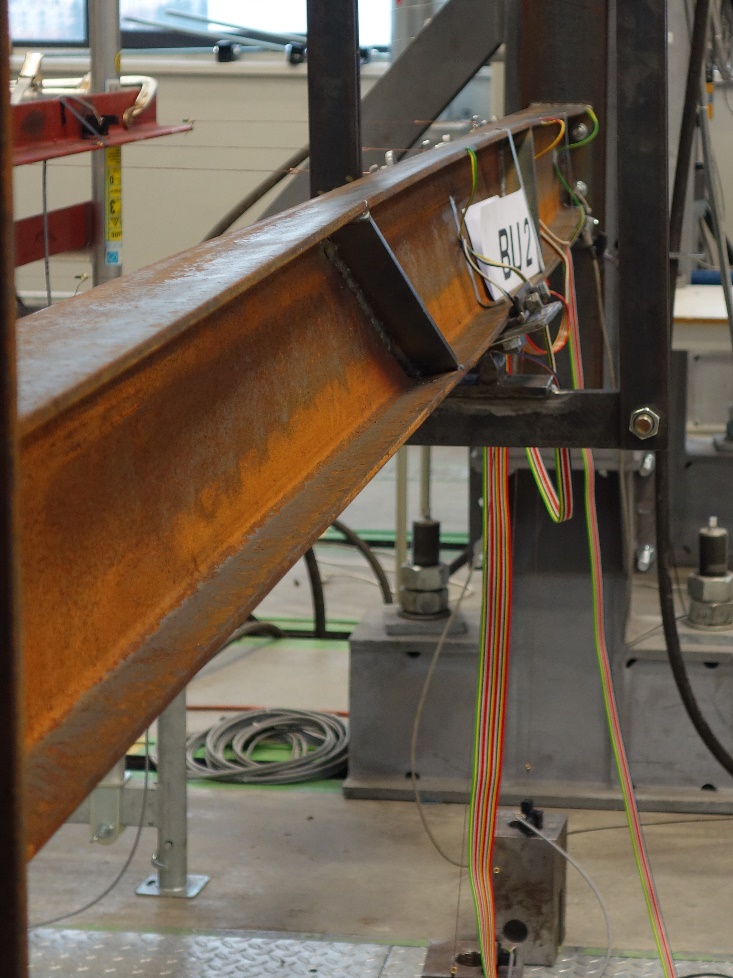 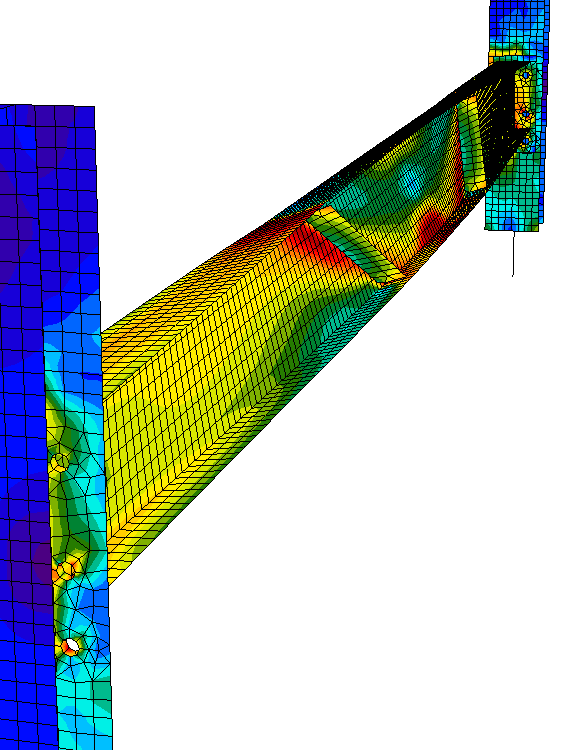 Perspective of structural engineer
Engineering office
Not only in Czechia
Authorized engineer
Manufacturer
Software
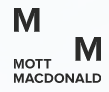 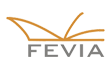 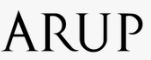 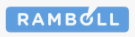 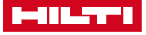 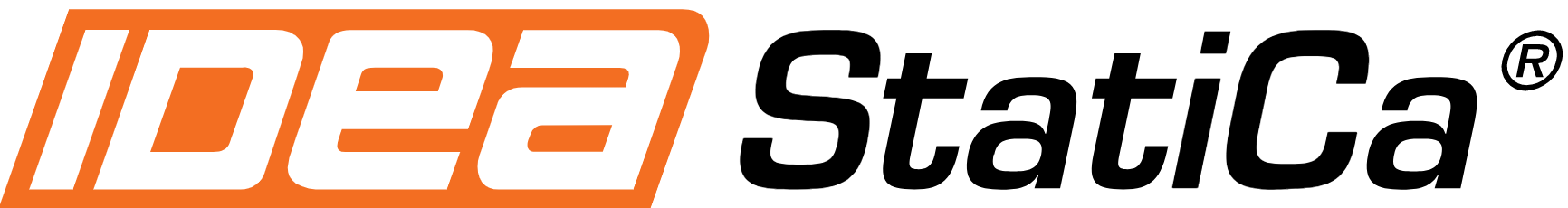 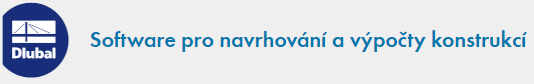 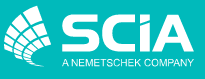 Useful links
https://www.fce.vutbr.cz/KDK/pilgr.m/Vyuka-bo01/BO01_cvi.pdf
http://fast10.vsb.cz/michalcova/statika11/pr%2010-11-prurezove%20charakterisky%20barevne.pdf
http://fast10.vsb.cz/michalcova/Pruznost16_komb/K_02_16_krouceni%20teorie.pdf
https://www.youtube.com/playlist?list=PLEYqyyrm-hQ3wtF34smyJSAOqUJqnf1ch 
https://www.youtube.com/c/BrendanHasty
https://www.youtube.com/@MatPicardal 

Form:
https://forms.gle/3qK4LRBzUfAaxWec8
Example
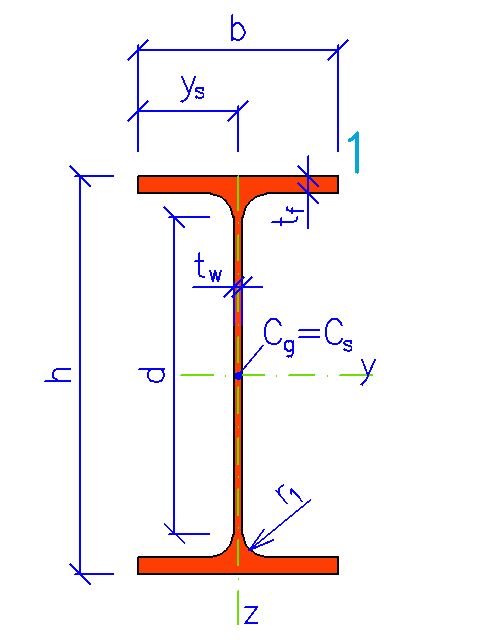 [MPa]